Предиктивная аналитика
Дословно предиктивный анализ — это предсказательная аналитика, которая использует исторические данные, накопленные по некоторой величине, для прогнозирования поведения этой величины в будущем. По сути, прогноз строится на основе алгоритмов анализа временных рядов. Возьмем любой показатель, который как-то меняется со временем. Предиктивный анализ анализирует известный отрезок времени, по которому уже накоплены данные, выявляет закономерности и на их основе строит прогноз на будущий период.
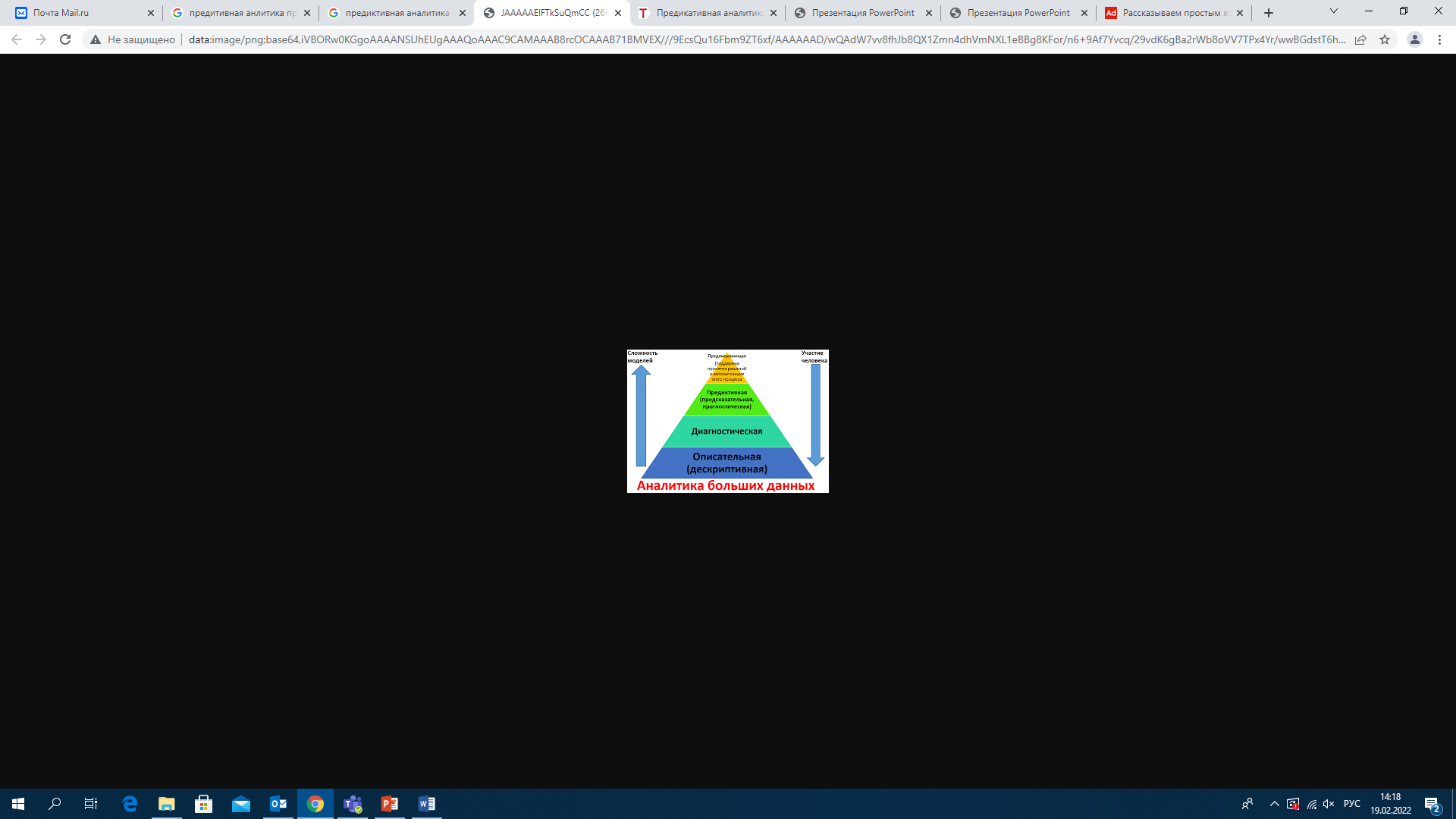 Насколько точен прогноз.Эффективность расчета зависит от типа данных для анализа. Если прослеживается явная периодичность изменений, точность прогноза достигает 85%.
Предиктивная аналитика на основе имеющейся информации предсказывает, как будут развиваться события. Для этого применяются методы математической статистики, моделирование, Data Mining (интеллектуальный анализ данных), а также разные разделы Data Science (применение научных методов при работе с данными), в частности машинное обучение. Так, предик­тивная аналитика, получив показатели работы промышленного оборудования в разные временные промежутки, может предугадать момент, когда ему следует пройти профилактический ремонт. Это помогает избежать аварий, сбоев в системе и своевременно подвезти запчасти.
Можно ли использовать прогнозную аналитику для карьерного роста? 
Смоделируем такую ситуацию: маркетолог, увидев, что прогноз обещает «не лучшие» времена для компании на ближайшее полугодие, решает уйти в другую фирму. Может он руководствоваться прогнозом? Предсказательная аналитика показывает возможное будущее с точностью 80–85% при условии, что все останется без изменений (не изменяются субъективные факторы). «Не лучшие» времена наступили не в один момент. Скорей всего, ухудшения нарастали постепенно, и негативная тенденция отразилась в прогнозе. В нашем примере это «звоночек» — пора что-то менять. Предиктивный анализ в маркетинге и вообще в бизнес-сфере лучше использовать как инструмент медиапланирования. Предположим, клиент хочет знать количество лидов в следующем месяце. С помощью алгоритма легко спрогнозировать это значение.
Можно ли по результатам предиктивного анализа ставить KPI? 
Все зависит от типа данных на входе. Когда периодичность изменений четко прослеживается, как в нишах B2B, то — да. Мы видим, что и как было в прошлых периодах. Будущее более-менее известно. В этом случае можно встроить прогноз в KPI, но с запасом на погрешность метода. Другой пример — когда для анализа берутся редкие данные. Скажем, у клиента было в прошлом месяце 3 лида. Прогноз выдает прибавку в 2 лида. Однако любое случайное изменение может легко исказить предсказание. В таких случаях прогнозные данные нельзя применять для построения KPI. В целом предсказательную аналитику рекомендуется использовать как инструмент медиапланирования. Например, спрогнозировали 1500 лидов в месяц. Маркетологи ударно поработали и получили результат в 2 раза лучше. Соответственно, значение 1500 лидов можно взять как нижнюю планку для KPI.
Ключевой момент, чтобы понимать суть алгоритма. 
Предсказательная аналитика строит прогноз на будущее при условии, что никакие «внешние» данные не будут меняться. Все, что использует алгоритм для расчета, — это значение конкретной метрики на определенный период времени. Больше ничего не известно. Как получили это значение: переработали рекламную кампанию, влили бюджеты, подключили акции и прочее — этого алгоритм не может знать. Соответственно, точность прогноза будет снижаться, если что-то менять. Подключили новые каналы рекламы, исправили объявления, сделали еще что-то для улучшения ситуации.
На чем основаны данные о 85% точности прогнозов 
Методика расчета заключается в следующем. Для анализа берутся данные за определенный временной период — это должна быть известная статистика. Из этого опорного периода искусственно выбирается та часть временного периода, за которую мы располагаем данными. Другую часть, неизвестную машине, но известную людям, используют для теста. Соответственно, на выходе мы можем оценить точность машинного прогноза, так как нам уже известны результаты второй части данных.
Предиктивная аналитика на производстве
Анализ и прогнозирование влияния воздействий факторов на параметры продукции
Прогнозирование отказов оборудования - переход от обслуживания по регламенту к обслуживанию по состоянию
Прогнозирование производства продукции и потребления энергии и ресурсов
Онлайн упреждающие оповещения о будущих внештатных ситуациях
Для промышленных предприятий, где требуется обработка и понимание огромного количества данных и есть высокие риски при принятии решений, предсказательная аналитика имеет особое значение[3].
Данные о протекании технологического процесса не всегда используются эффективно, в то время как их можно использовать для оптимизации операционных процессов и повышения технико-экономических показателей производства. Оптимизацию можно выполнить на любом типе производства с серьезным уровнем автоматизации, организованным сбором и длительным хранением информации. Для этого успешно применяются интеллектуальные системы, которые могут проанализировать состояние технологического процесса в реальном времени, спрогнозировать дальнейшее протекание процесса, определить уровень оптимальности и, при необходимости, изменить управляющие параметры или дать рекомендации диспетчеру. Для решения данных задач с помощью средств машинного обучения создается предиктивная математическая модель технологического процесса. Она анализирует входные параметры, в реальном времени выдает прогноз протекания процесса и предложения по его оптимизации. Эта модель объединяется с АСУТП, MES и ERP-системами предприятия.
Еще одна задача для предиктивных алгоритмов – это техническое обслуживание и ремонт оборудования. В основном, предприятия используют базовые механизмы контроля, предоставленные производителями оборудования. Но потенциал этих средств ограничен, поскольку они не позволяют проанализировать дополнительные факторы, влияющие на состояние оборудования, и заранее спрогнозировать критическую ситуацию. Таким образом, сотрудники отдела технического обслуживания получают множество данных, но не знают, как эти данные связаны между собой. В итоге реакция от ремонтных служб следует только после отказа оборудования, что ведет за собой простои, и, следовательно, дополнительные расходы. Прогнозная аналитика средствами машинного обучения и искусственного интеллекта проводит непрерывный анализ больших данных, выполняет визуализацию данных о состоянии оборудования на текущий момент и прогнозирует сценарии возникновения отказов оборудования. В результате сокращаются внеплановые простои, оптимизируются работы по ТОРО, уменьшается время техобслуживания, а управляющий персонал получает углубленный анализ причин отказов оборудования.
Можно ли в скором будущем добиться 100% точности прогноза? 

100% точности предсказания в принципе невозможно достичь, потому что всегда будут мешать внешние факторы. Может быть, в каких-то идеальных условиях или применяя сверхмощный искусственный интеллект, — это возможно. Правда, ни того, ни другого пока не видно на горизонте. Представьте: мы хотим со 100% точностью узнать, сколько времени нам понадобится на то, чтобы покрасить стены дома. У нас есть четыре месяца данных по среднему времени окрашивания аналогичного по параметрам дома для анализа: май, июнь, июль, август, причем данные месяцы были солнечными. Требуется спрогнозировать длительность работы в сентябре. Машина выдала некоторый результат, но сентябрь выдался дождливым. Понятно, что полученный прогноз не будет отражать объективную реальность. Поэтому 100% точность — это фантастика. Можно добиться увеличения точности на 5–7 процентных пунктов. Сложно, долго и дорого. 
Сейчас, при 85%, мы имеем недостаточно быстрый расчет. А при повышении точности и глубины анализа есть опасения не увидеть прогноз никогда.